ONA TILI
6-sinf
MAVZU: RAVISH
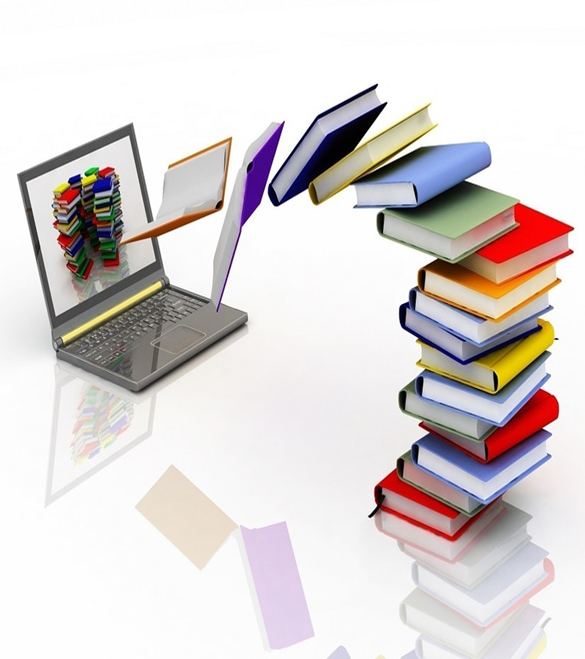 TOPSHIRIQ
Berilgan so‘z birikmalaridagi belgi ifodalaydigan so‘zlarni narsaning yoki harakat-holatning belgisini bildirishiga ko‘ra farqlang.
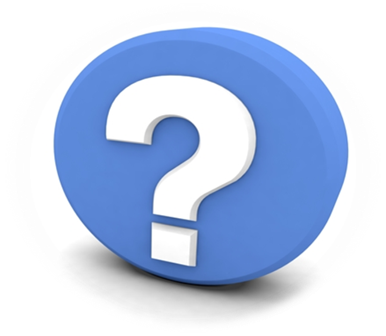 Tonggi shabada, sekin yurmoq, quvonchli xabar, tez o‘qimoq, a’lo kayfiyat, atayin gapirmoq.
TOPSHIRIQ
BILIB OLING!
Harakat-holatning bajarilish tarzi, payti, o‘rni, daraja-miqdori kabi belgilarini bildiruvchi va “qanday?”, “qachon?”, “qayer (-ga, -da, -dan)?”, “qancha?” singari so‘roqlarga javob bo‘luvchi so‘zlar ravish deyiladi.
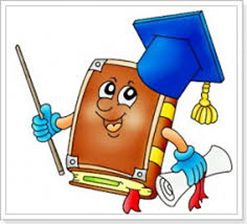 yayov
sekin
tez
kelmoq
endi
bugun
noiloj
ko‘p
“Venn” diagrammasi
1. Harakat-holatning belgisi bildiradi.
  2. Fe’lga bog‘lanadi.
  3. Ma’no turlari beshta.
1. Shaxs va narsaning belgisini bildiradi.
  2. Otga bog‘lanadi.
  3. Ma’no turlari oltita.
1. Mustaqil so‘z turkumi.
2. Atash ma‘nosiga ega.
3. Belgi.
440-mashq
Matndagi ravishlarni ajrating. Ularni o‘zi bog‘langan so‘zlar bilan birga ko‘chiring.
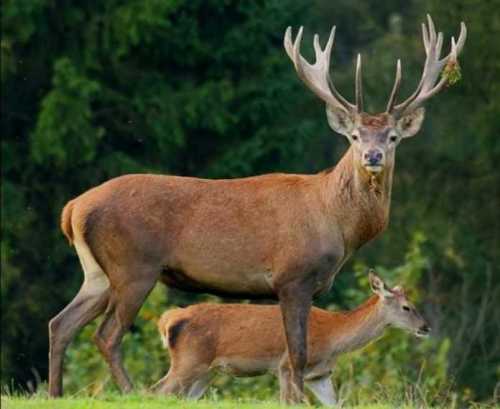 Ancha ortda qoldi, 

sekinroq yursalaring-chi,

picha sabr qiling.
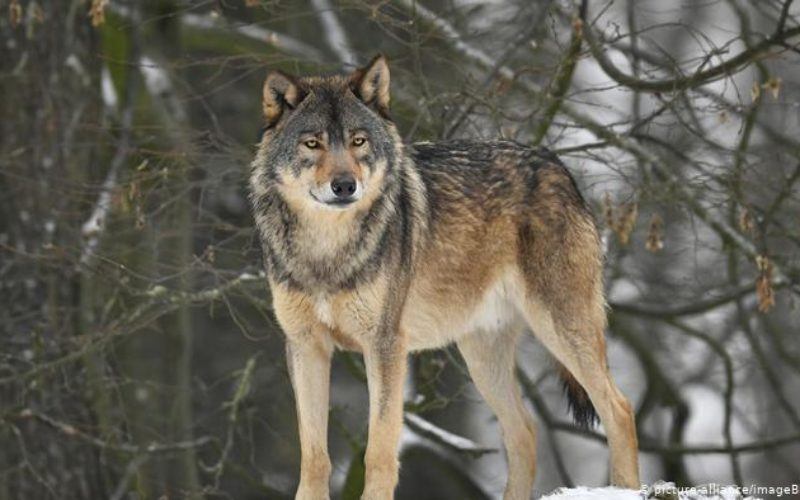 441-mashq
Gaplarni yozing. Ravishlarning tagiga chizing. Qanday ma’no anglatayot-ganini tushuntiring.
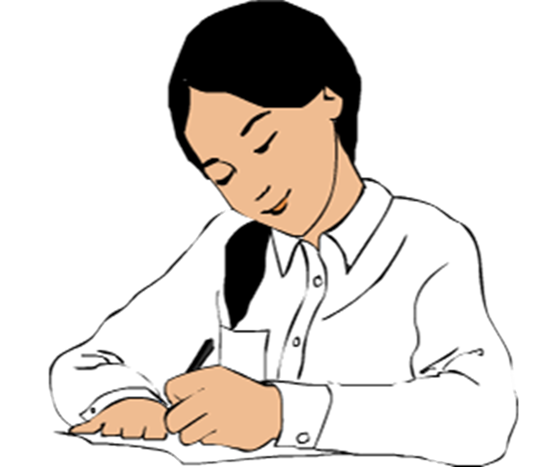 1. Shu vaqt nima uchundir hamma birdan sharaqlab kulib yubordi.     

     2. Ertaga o‘rtoqlarimga toza maqtana-digan bo‘ldim-da.
So‘zlarni guruhlarga ajrating.
kuzgi
ertalab
zo‘rg‘a
ziyrak
shirin
sekin
avval
baland
ohista
Ravish
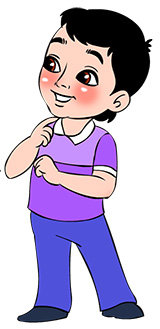 Sifat
ertalab
kuzgi
sekin
shirin
zo‘rg‘a
ziyrak
avval
baland
ohista
Mustaqil bajarish uchun topshiriq:
442-mashq. Adabiyot kitobingiz-dan ravishlar qatnashgan 10 ta gap yozing. Ravishlarning ma’no-sini izohlang va qanday so‘roqqa javob bo‘layotganini ayting.
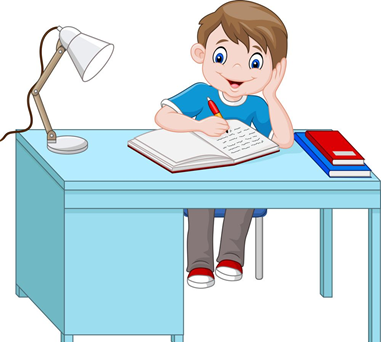